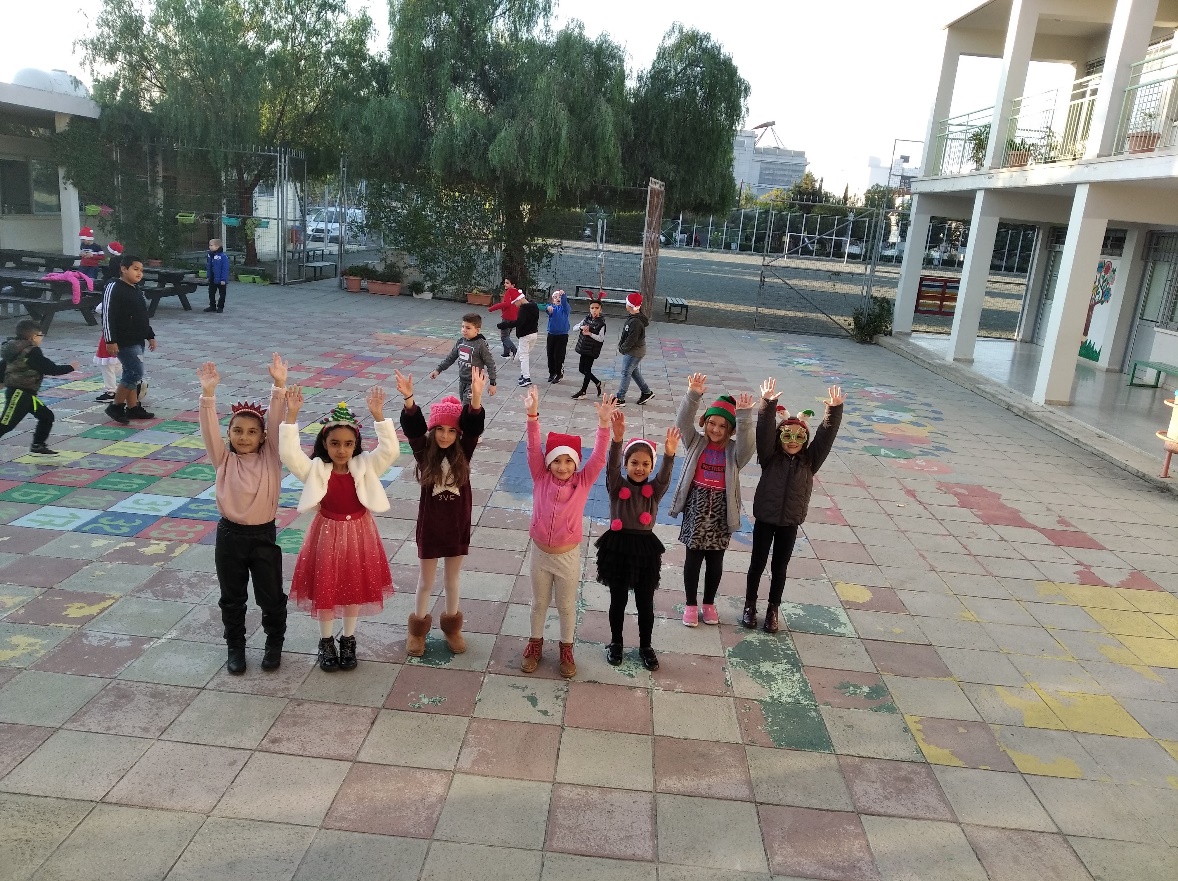 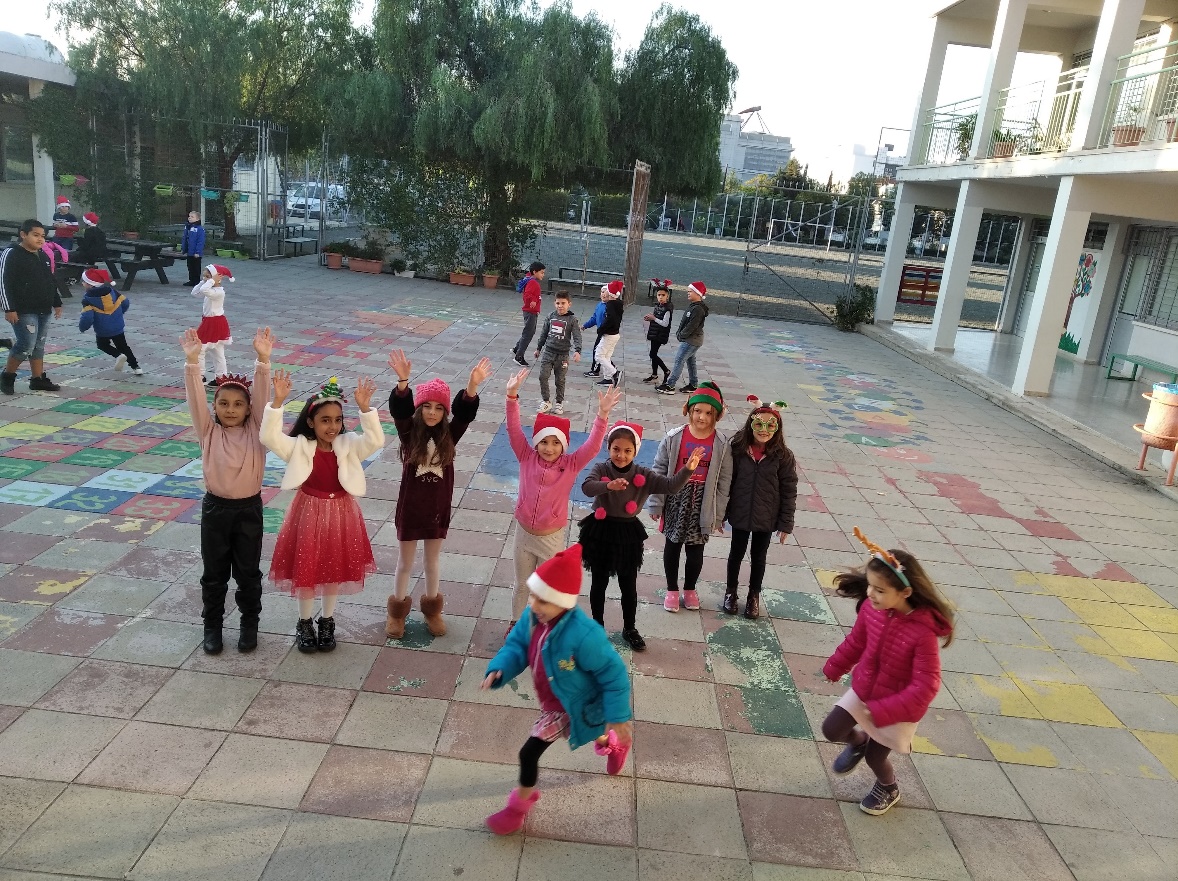 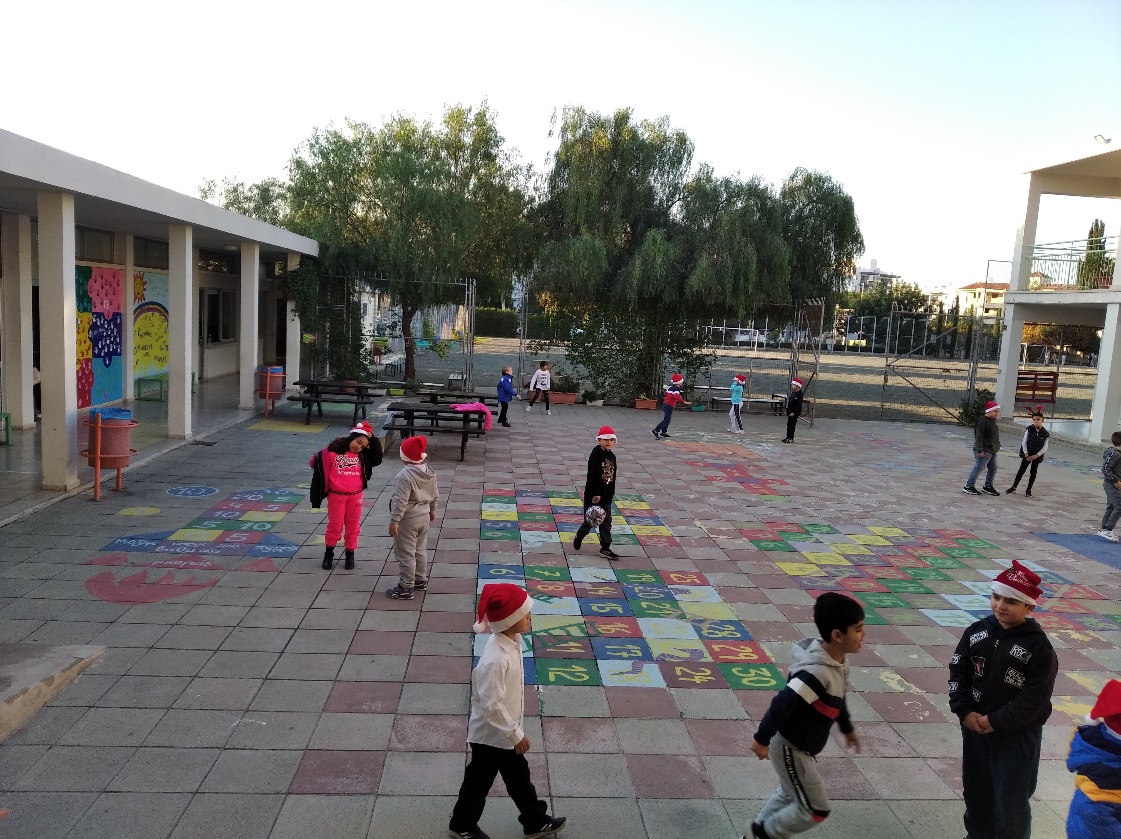 Χριστουγεννιάτικες δραστηριότητες!!!